GREEN IS EVERYWHERE
Karolina Kudela
Nicole Golek
Hello, folks!
Welcome to the presentation about the most beautiful  colour in the world.
And, of course, it’s GREEN! We want to show you, that green is EVERYWHERE!
GREEN is in your house
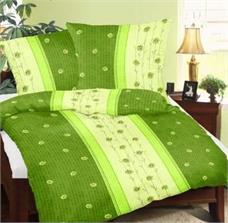 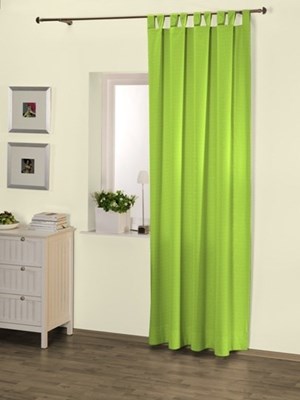 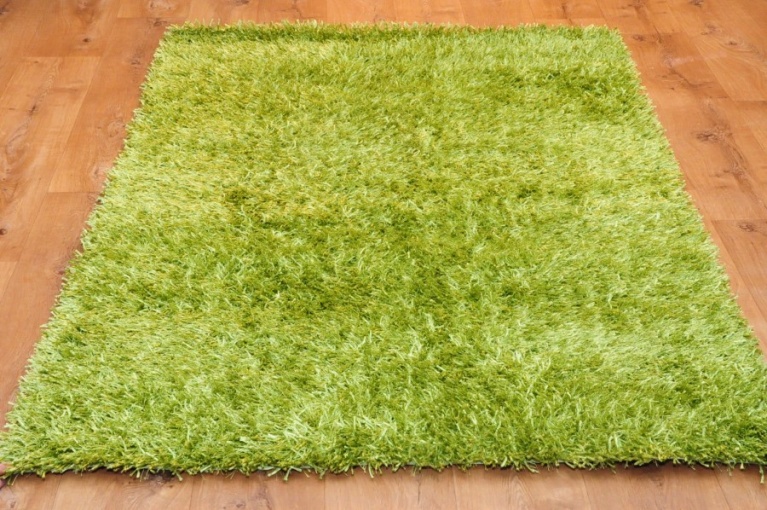 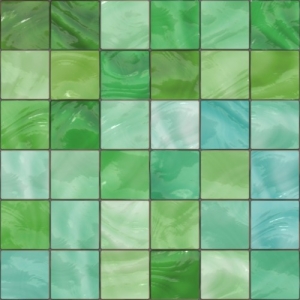 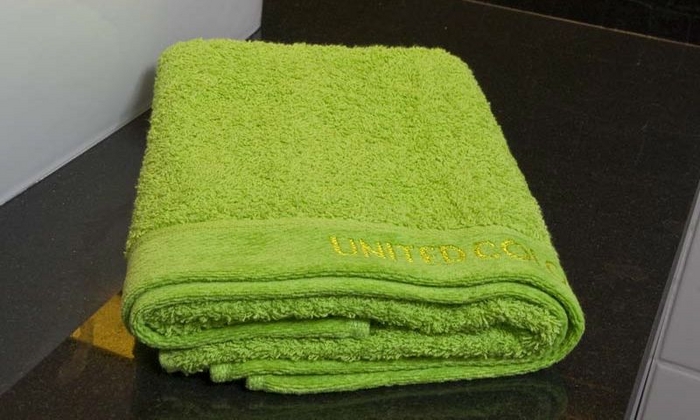 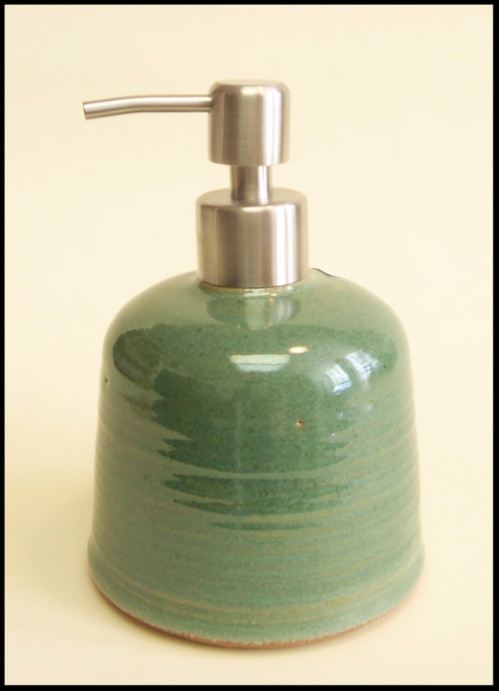 Green accesories and furniture are very popular these times.
Katowice is all green!
Our city, Katowice (Poland) has got a lot of green places. It’s true, that there’s a lot of grey, sad places too, because of road works and stuff. But don’t worry- we love green, and green loves us!
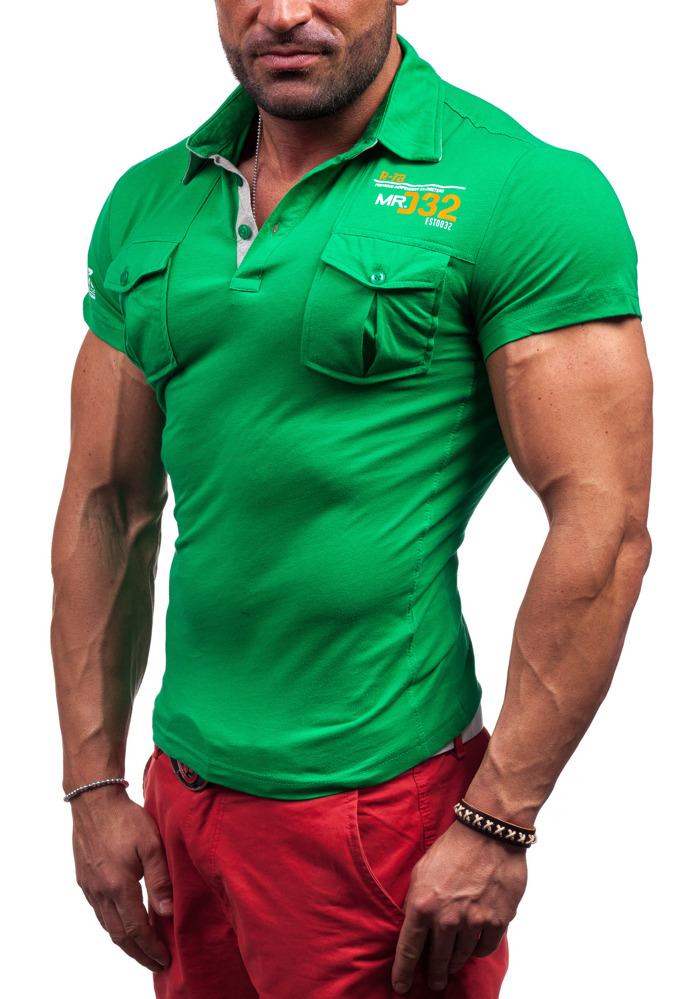 Green fashion
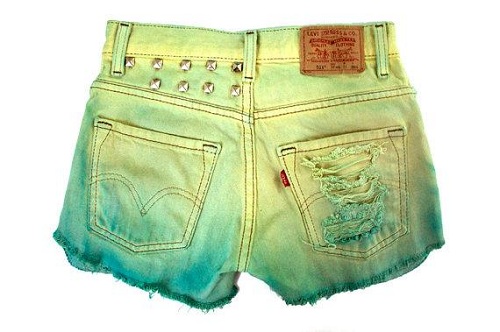 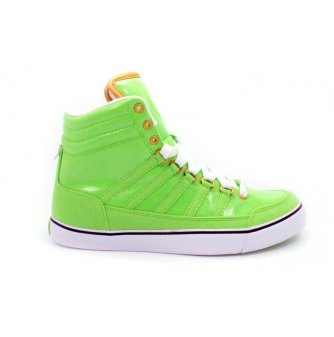 People like to wear green . 
It’s a happy and warm colour.
Green like in a fairytale
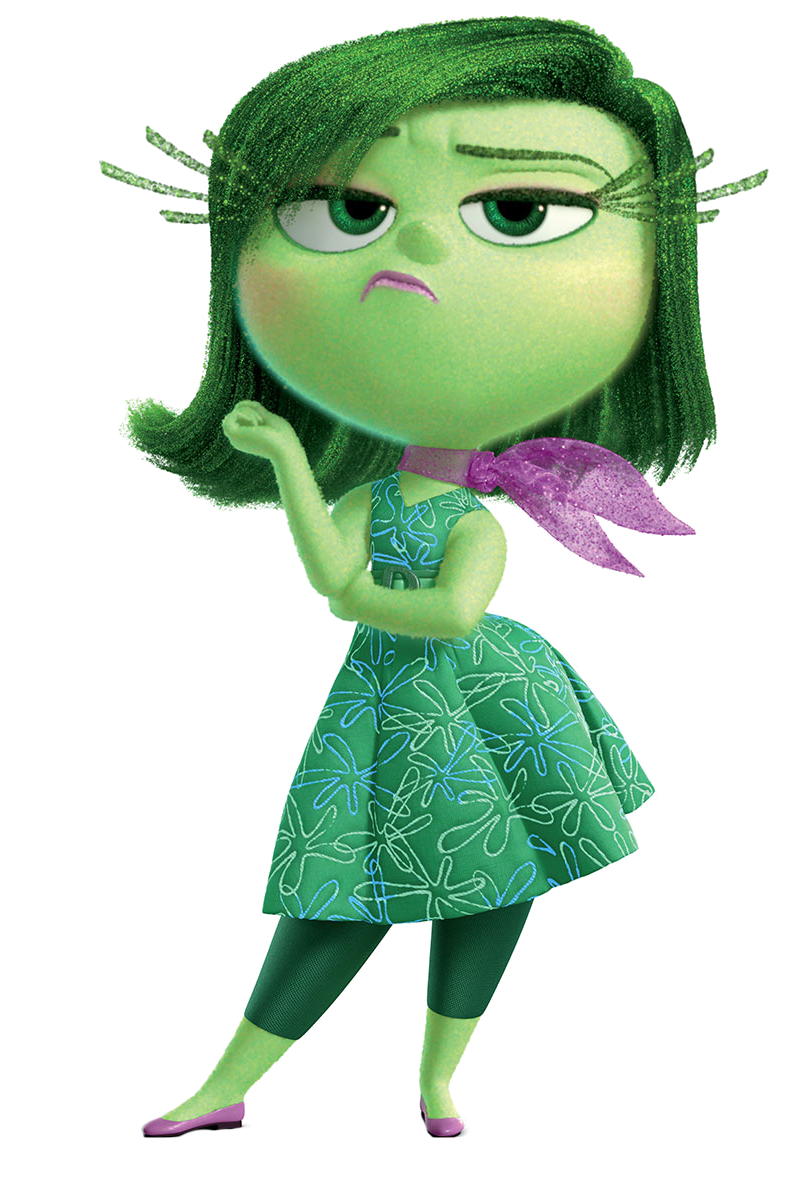 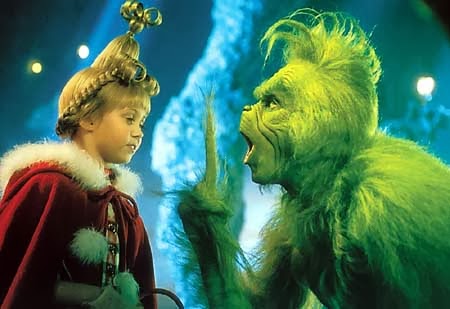 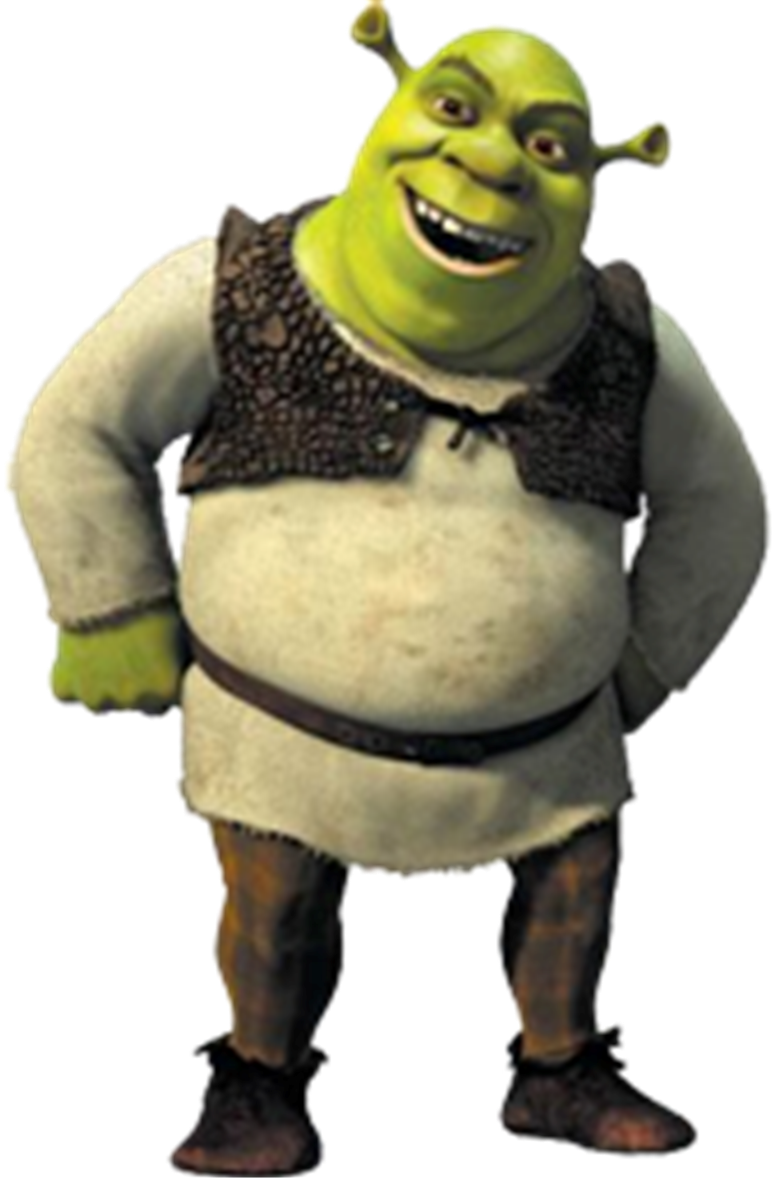 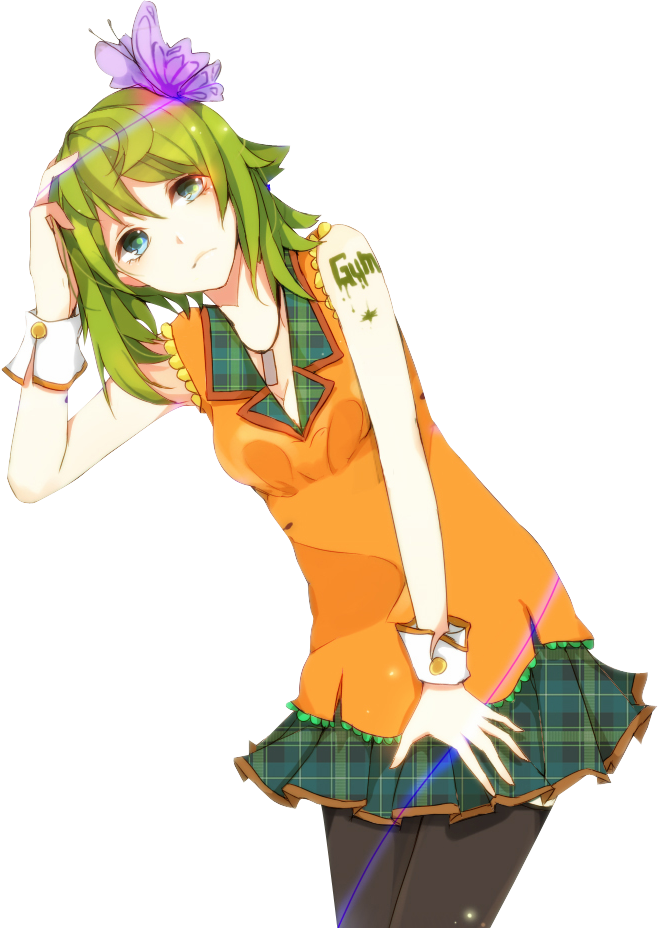 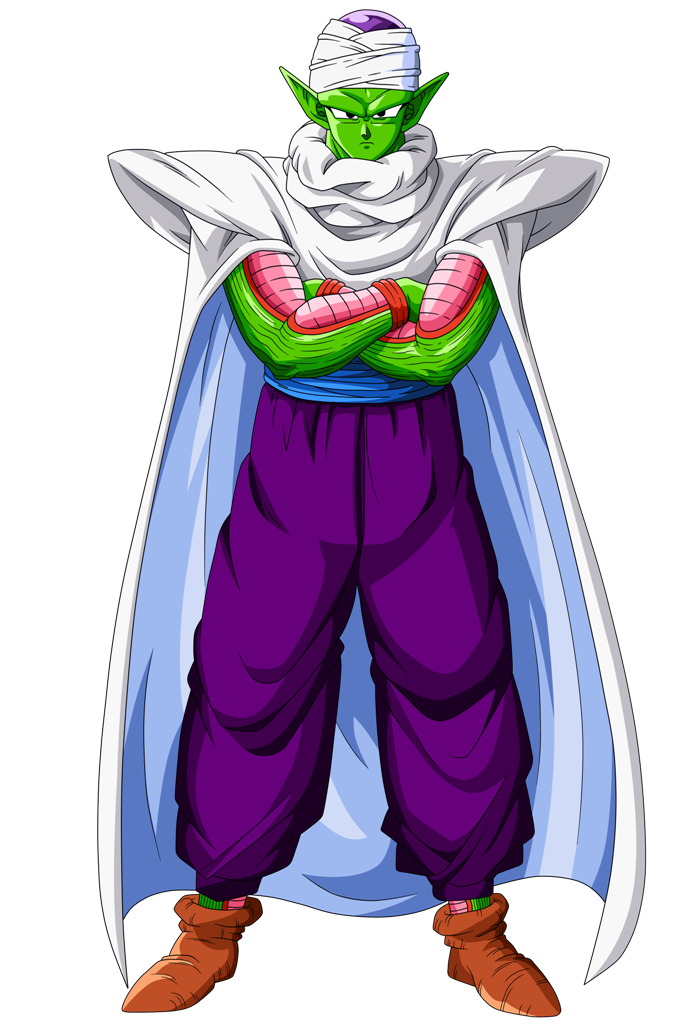 Green like in a fairytale x2
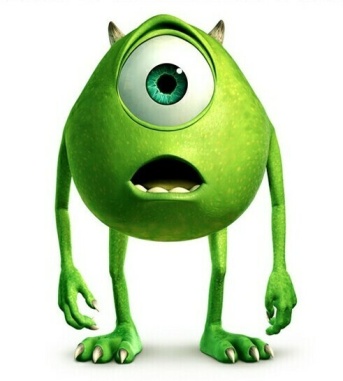 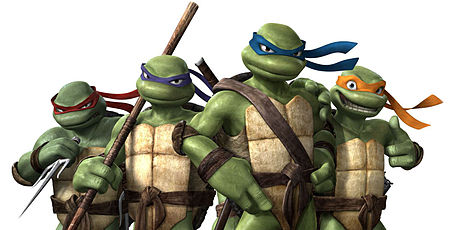 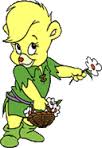 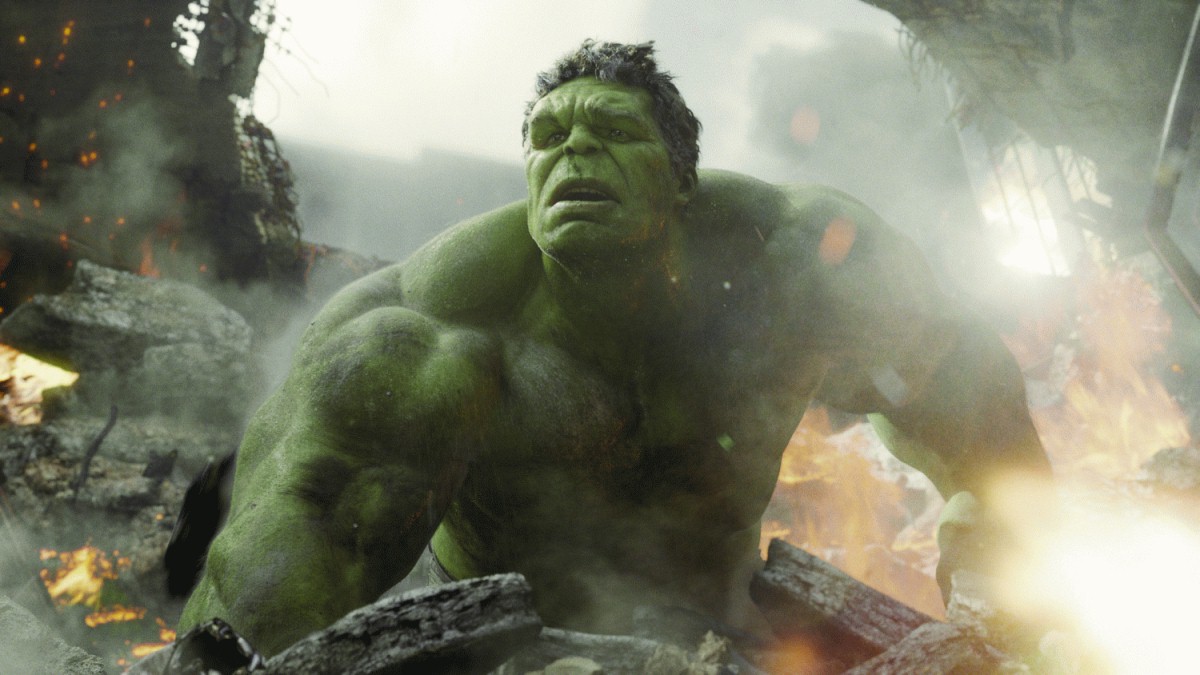 There’s a lot of green charcaters in movies, comics and books. Green skin, green hair… or green clothing.
So now, you see, that our favourite colour is everywhere. Let’s say it loud:
GREEN IS EVERYWHERE!
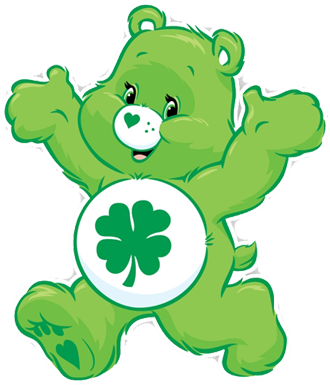 Bye! Thanks for watching!